সবাইকে স্বাগ
তম
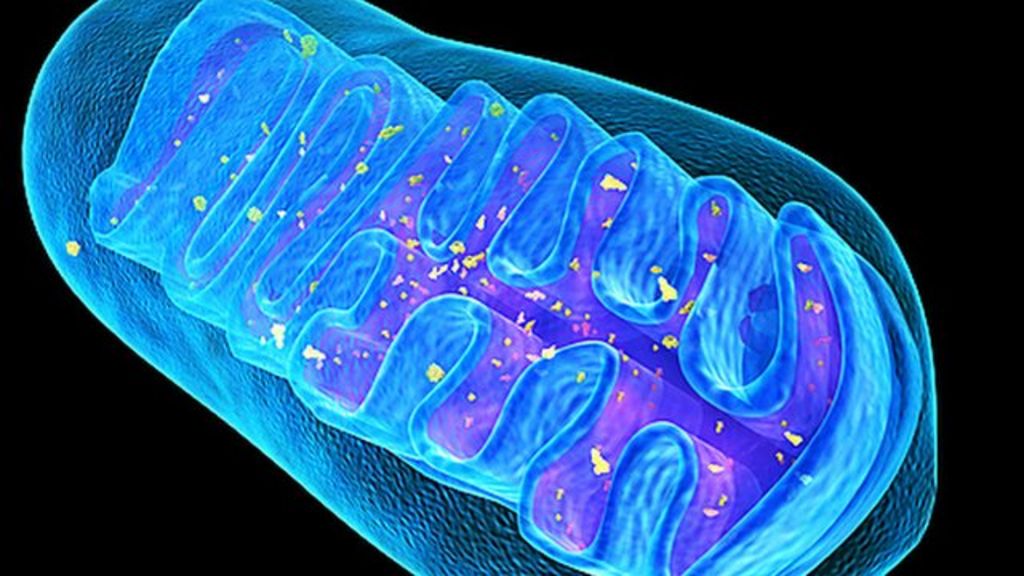 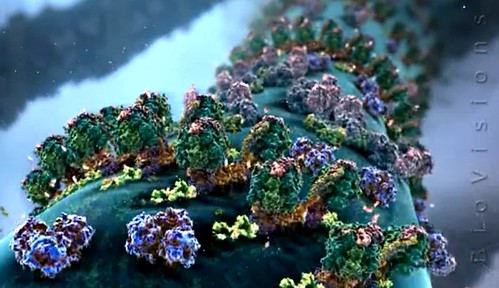 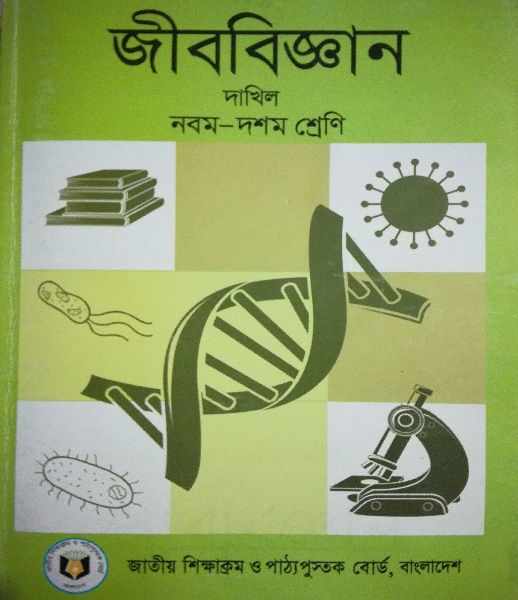 পরিচিতি
লাইলী আক্তার
সহকারী শিক্ষক হাতিয়াব ইসলামিয়া আলিম মাদ্রাসা 
গাজীপুর সদর,গাজীপুর।
শ্রেণি: নবম-দশম
  বিষয়: জীববিজ্ঞান 
  অধ্যায়: ২য় ( জীবকোষ ও টিস্যু )
  সময়: ৫০ মিনিট
কিসের ছবি দেখতে পাচ্ছি?
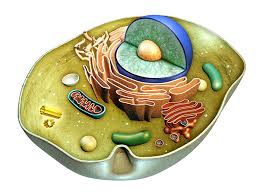 ছবি দেখে বলি.
কিসের ছবি দেখতে পাচ্ছি?
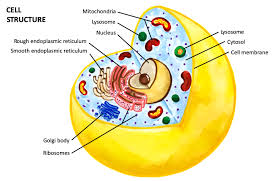 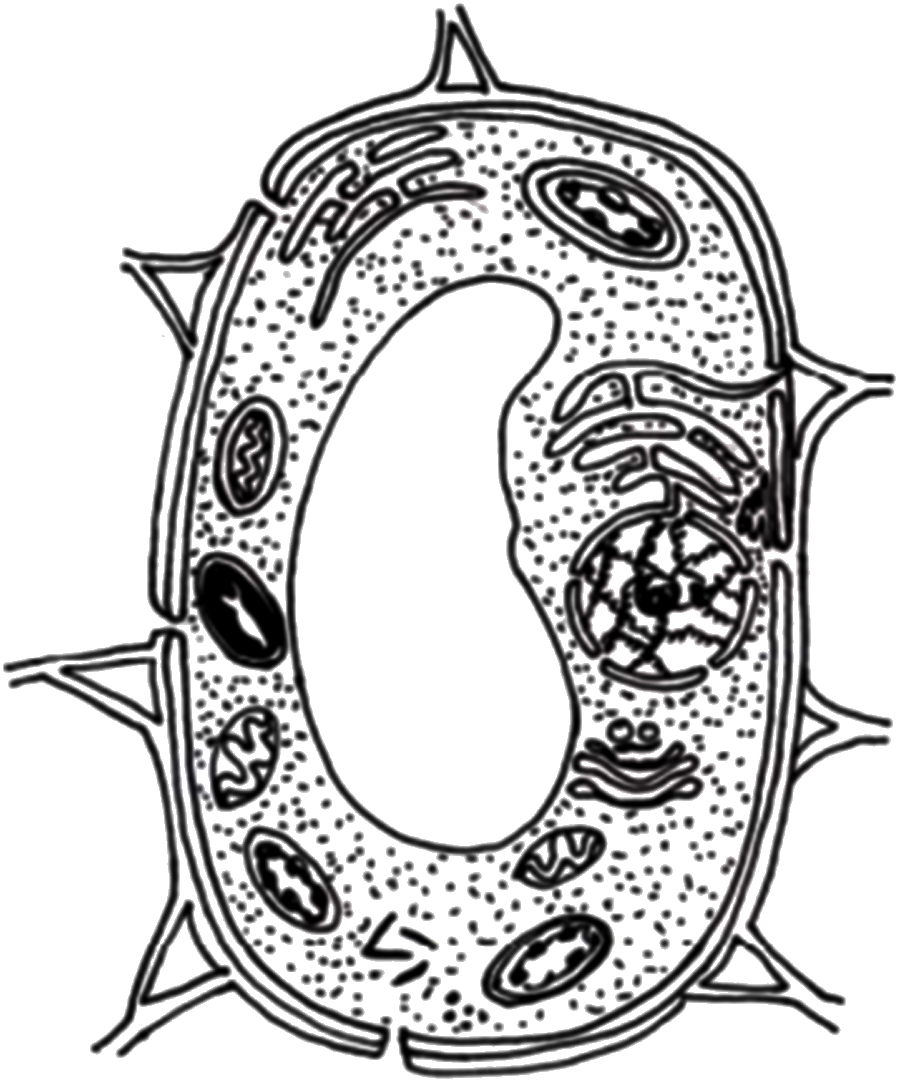 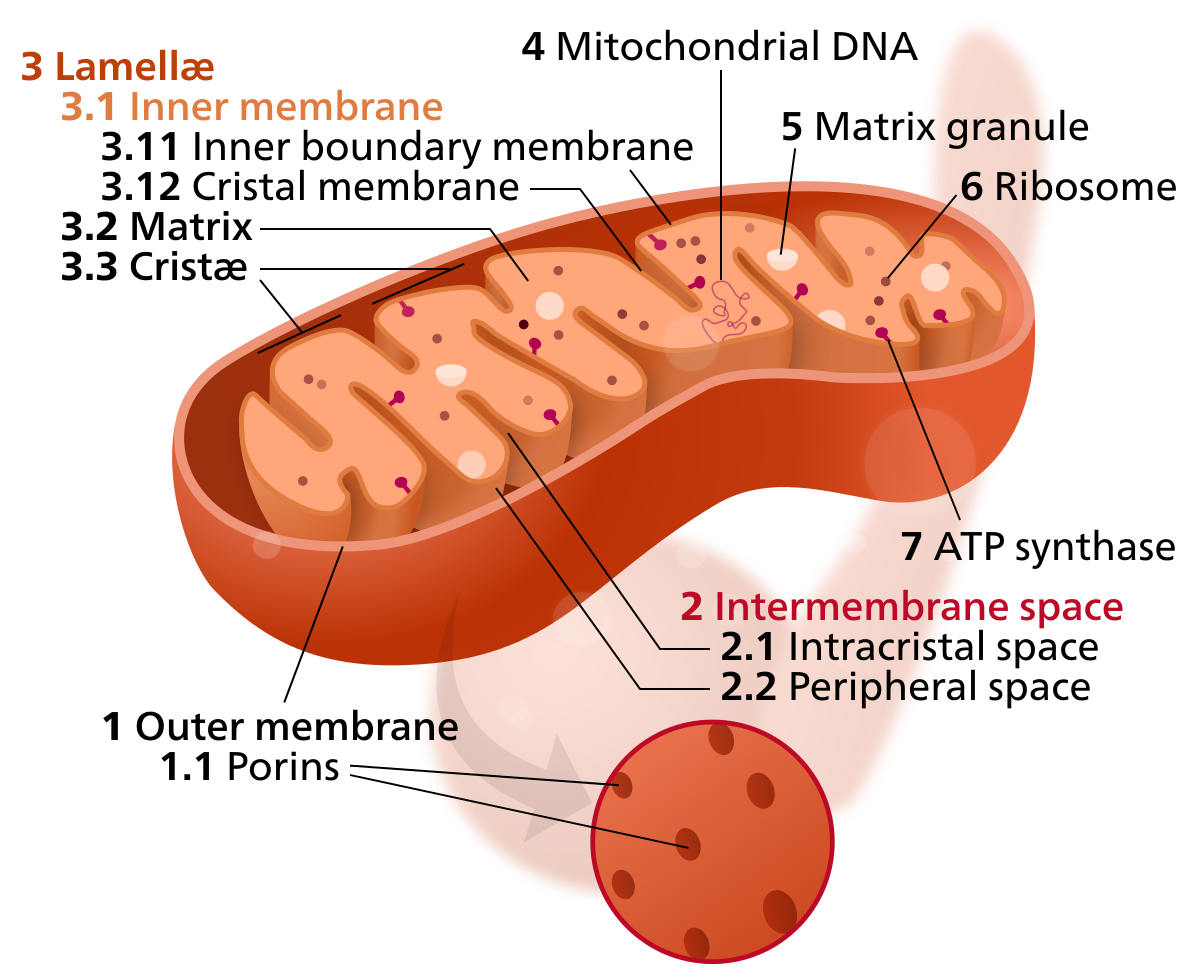 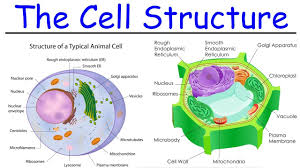 আজকের পাঠ
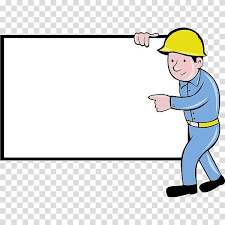 উদ্ভিদ কোষ ও প্রাণি কোষ
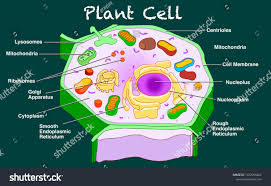 শিখনফল
এই পাঠ শেষে শিক্ষার্থীরা…
১. কোষ কি তা বলতে পারবে।
২. উদ্ভিদকোষ ও প্রাণিকোষের চিহ্নিত চিত্র অংকন করতে পারবে।
৩. উদ্ভিদকোষ ও প্রাণিকোষের মধ্যে পার্থক্য বলতে পারবে।
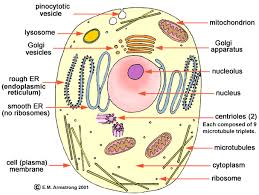 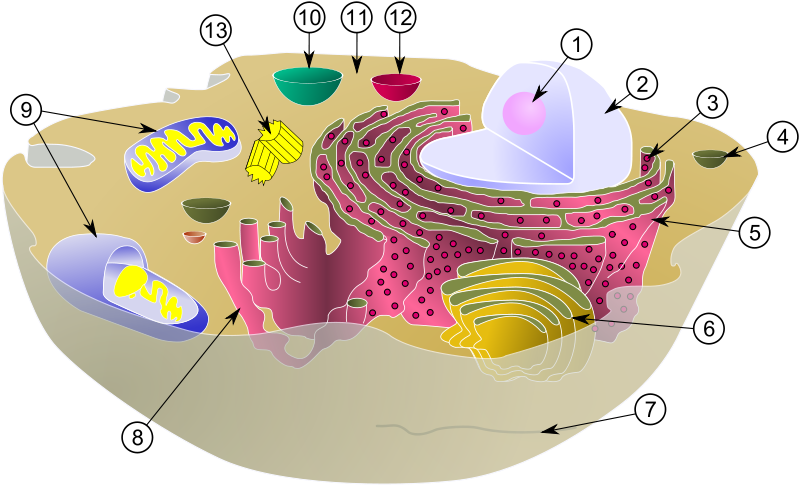 জীবদেহের গঠন ও কাজের একক কে কোষ বলে।
উদ্ভিদকোষের চিহ্নিত চিত্র
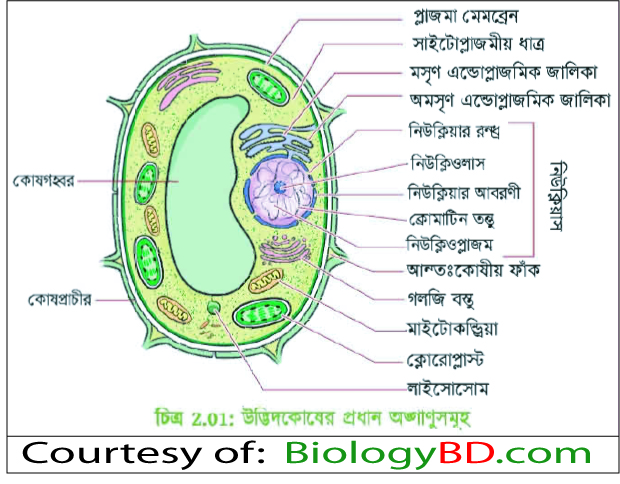 প্রাণিকোষের চিহ্নিত চিত্র
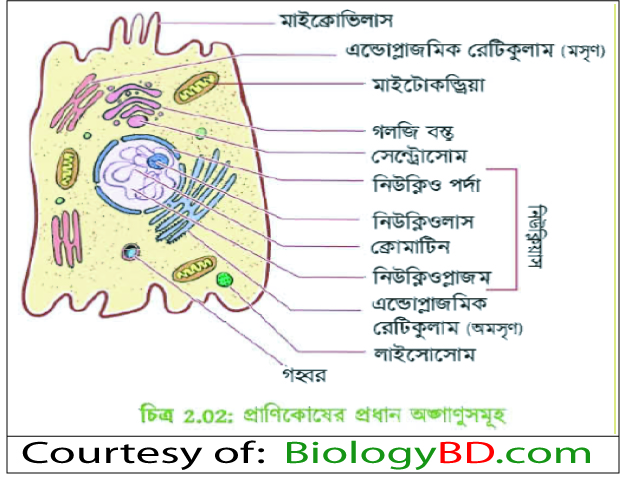 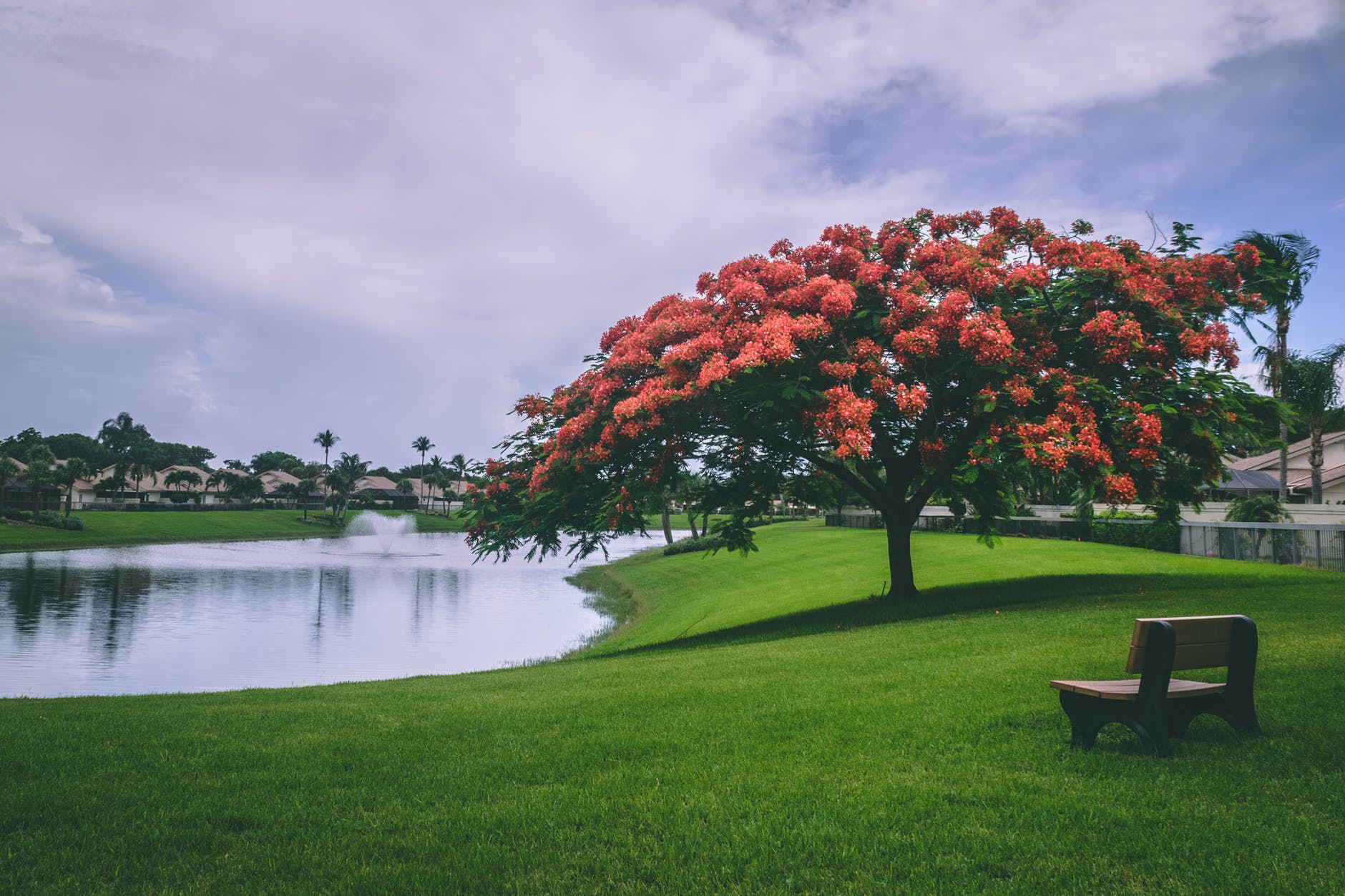 একক কাজ
কোষ বলতে কি বুঝ ?
প্রাণিকোষের উপাদান গুলোর নাম লিখ।
উদ্ভিদকোষ ও প্রাণিকোষের মধ্যে পার্থক্য
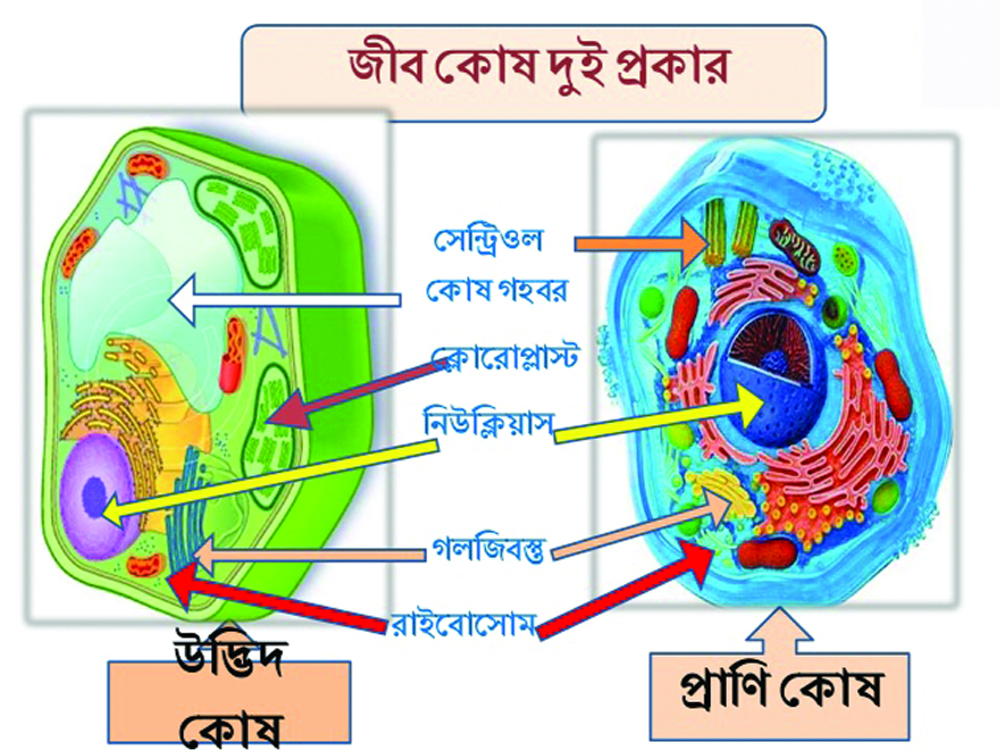 দলীয় কাজ
উদ্ভিদকোষ ও প্রাণিকোষের মধ্যে পার্থক্য লিখ।
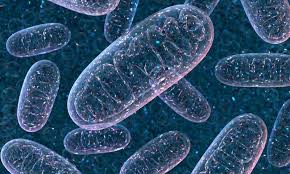 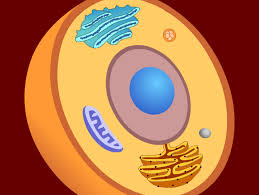 মূল্যায়ন
১. কোষ কাকে বলে?
২. সেন্ট্রিওল কোন কোষে পাওয়া যায়?
৩. উদ্ভিদকোষের দুইটি উপাদানের নাম বলো।
বাড়ির কাজ
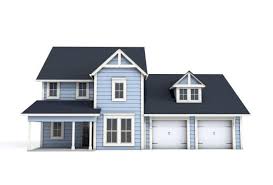 উদ্ভিদকোষ ও প্রাণিকোষের চিহ্নিত চিত্র অঙ্কন করে আনবে ।
।
ধন্যবাদ
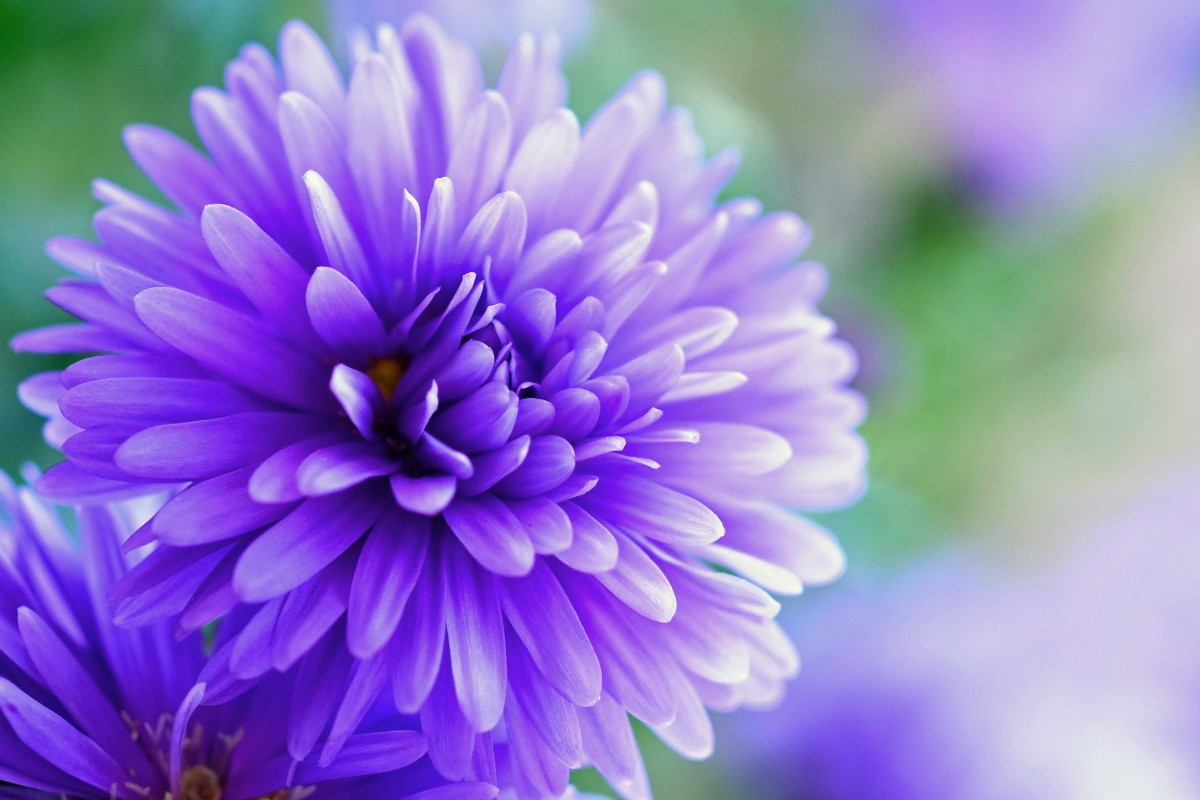